Clark DE, Aggarwal SK, Phillips NJ, Soslow JH, Dendy JM, Hughes SG
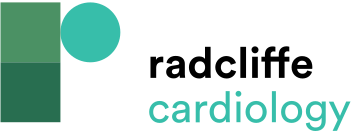 Overview of Studies Involving Competitive Athletes Who Have Had COVID-19
Citation: Cardiac Failure Review 2022;8:e09.
https://doi.org/10.15420/cfr.2021.20
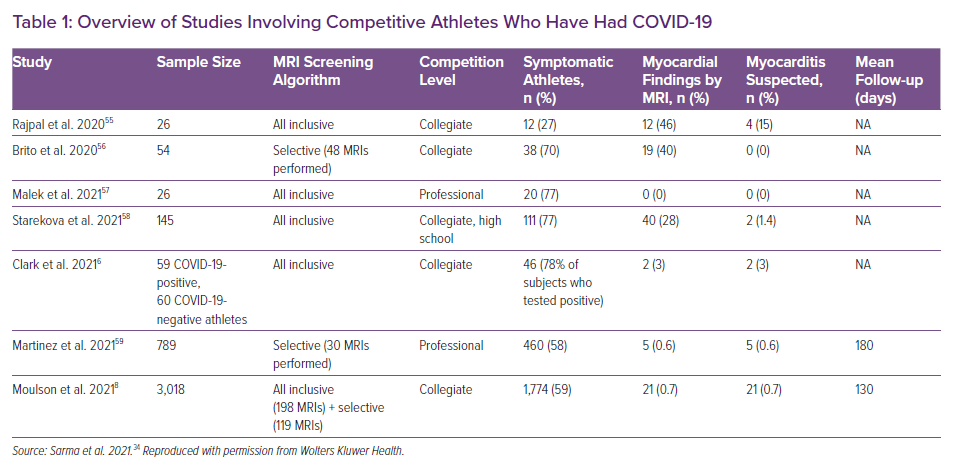